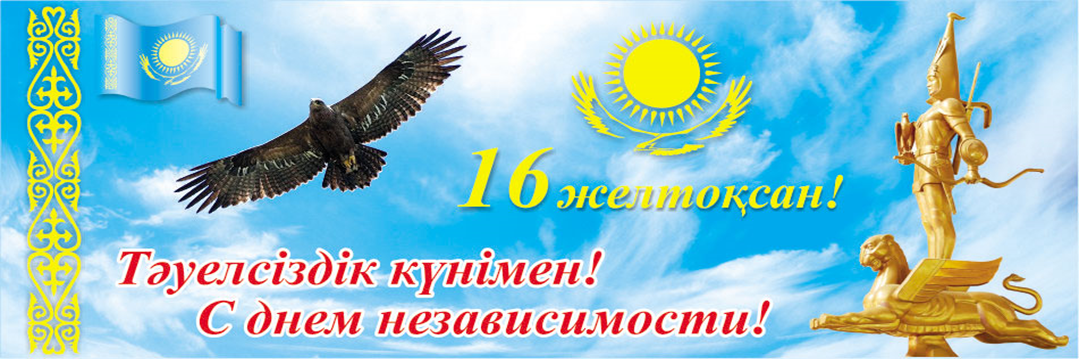 С Днем Независимости РК
Поздравление на казахском, английском и русском языках
Құрметті Қазақстан халқы!
Тәуелсіздік – бұл бостандық, күш, молшылық және рухани байлық. Сізге шын жүректен зор денсаулық, бақыт, игілік және алдағы жұмысыңызда тек шығармашылық табыс пен жаңа жобалар мен идеялардың жүзеге асырылуын тілейміз!
Мемлекетіміздің береке-бірлігін, бостандығы әрі әлемдік туыстығын білдіретін, туған жердің мақтанышы болып келетін бұл мереке әрі патриоттық деп есептеледі. Бірлескен ұйымшылдық болып, бірге жаңа мақсаттарға жетуіміз, халқымыздың ырысы және гүлденіп өсуі, сыйласуы мен түсінісуі, әрқашанда рухтарымыздың биік болып, салт-дәстірімізді әрқашан бағалап жүрсек, алда көптеген жаңа табыстарға жетеміз. Бұл мереке күні Сізге тілейтініміз зор-денсаулық, мақсат-жолдарынызда сәттілік, туған-жақындарыныздың жылу сезімі әрқашан Сізге қуаныштар сыйлай берсін!
Уважаемые казахстанцы!
Примите наши искренние и теплые пожелания с праздником – Днем Независимости Республики Казахстан! Желаю каждому гражданину Казахстана чувствовать себя самым счастливым на родной земле! 
Пускай наша страна всегда остается такой же гордой и независимой, но гостеприимной и радушной. Желаем процветания и благополучия всем ее жителям, и ярких эмоций и позитива всем гостям нашей родины. Мы желаем каждой семье крепкого здоровья, благополучия и стабильности. 
Пускай небо над красавцем Казахстаном всегда радует своей синевой, солнце всегда дарит свое тепло, а люди всегда делятся добром и улыбками.
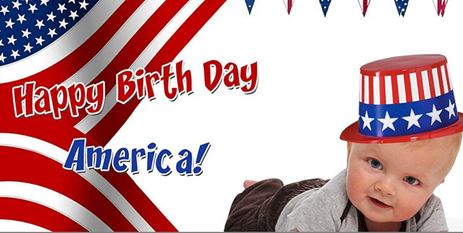 Құrmetti Kazakhstan khalқy!
Day of state independence of the Republic of Kazakhstan - the main state holiday, which is celebrated annually on December 16. In honor of the national holiday of this day in the Republic is not a business. 16 December 1991 the Supreme Council adopted the law on the independence and state sovereignty of Kazakhstan. The Republic is the last country of the former USSR adopted a law on the independence. The leader of the Central Asian region, Kazakhstan in recent years, developing intensively. Notable successes in the economy of Kazakhstan achieved due to the restructuring of the entire economic system, which in the era of the Soviet Union depended heavily on extractive industries. In addition to economic reform in independent Kazakhstan were carried out political reforms that have substantially increased the authority of the Republic on the international arena. Kazakhstan is a member of international and regional organizations known as a reliable partner both Western and Eastern countries. The feast is celebrated mass celebrations. In anticipation of the holiday also award prizes to the outstanding figures of culture and art, sports, politics and other spheres. Are «public Amnesty. In all cities, towns heldconcerts, night sky lights up with fireworks and salute.
Тәуелсіздігім!
Алладан түскен алып бақ
Есіл ерлерім,еркіндігіңді алып,бақ.
Өркенің өссін,өріліп өмір,тағдырың,
Бейбітшіліктің нұрына аппақ малып хақ.
 
Еркіндікпенен
Түзелер тепе-теңдігің
Бұйырған баққа бекем бол ерім,сен бүгін.
Басыңды игі, сәждеге тосып жұмада,
Тыныштық деген нәсібін сұра сенбінің.
Oh, Kazakhstan, I’m in love with you
Remember, Kazakhstan, you are great!
Not in the field of battles past
But in the green fields full of wheat.
And forests, gardens free of dust.
I love you deeply, dear land,
Your hills and rivers, sand on strand.
Your songs and dances, lakes and seas,
Your beasts and fish, birds in trees.
Your sunrise is a splendid sight,
Which gives me always such delight!
My Kazakhstan, you are my life!
That is so happy in your wide



And endless, awesome – heaven’s hight
That gives to fertile soil its light.
Beneath the great sun lies my land.
So vast and marvelous and grand!
The spirits of your fathers
Shall start from every blade.
For the steppe was their field of fame
And the steppe was their grave.
My independent Kazakhstan!
So many battles have been won
To make you equal state to others,
Now many countries are like brothers



To you, my dear Motherland!
You are a peaceful land we know,
You said to neutron bomb your “No”!
You are a friend to every state
With president so wise and great!
The glorious flag of Kazakhstan
Will always wave and shine
Like its gleaming blue of heaven
And golden sunshine divine.
We love you, dear Kazakhstan,
Your lakes, and hills, and skies, and rivers,
Your fame and people and your spirit
Your finest future we believe in!
О, Казахстан, любимый край!
О, Казахстан, любимый край,
Под солнцем ясным расцветай,
Ты – жизнь моя, судьба моя,
Ты Родина свободная моя!
О, Казахстан, земля моя родная,
Просторная, могучая, живая,
Ты в будущее вся устремлена
И мирным целям наша жизнь посвящена.

На флаге нашем солнце золотое,
Что жизнь даёт полям, лесам, степям.
О, Казахстан, земля моя большая,
Ты равный среди равных стран!